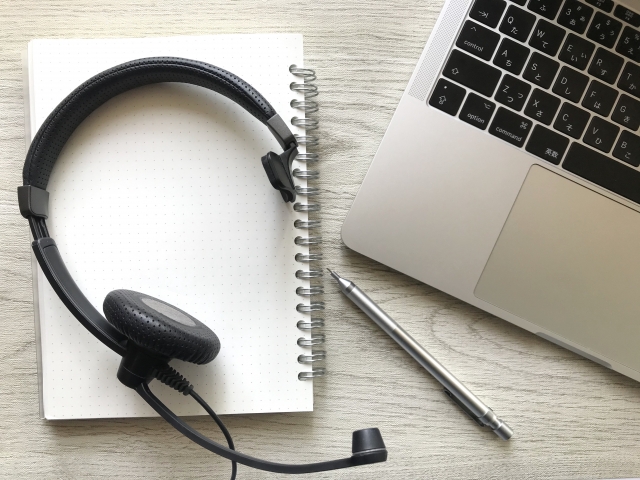 書店
新
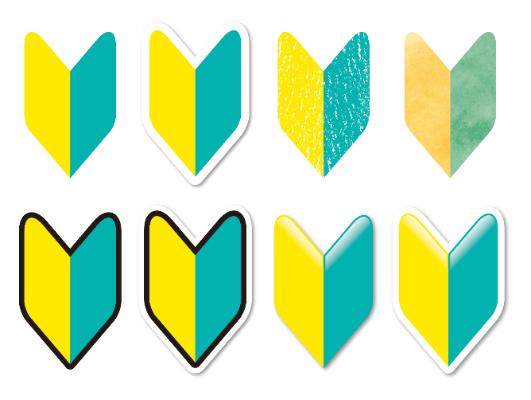 スタッフ
セミナー
第一部
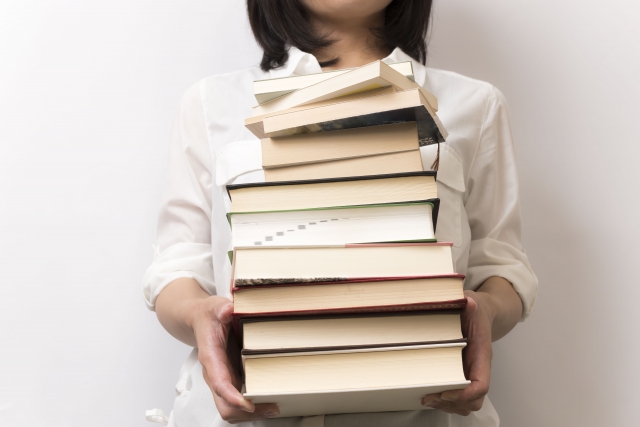 初オンライン開催
2020年 6月23日(火)
13:30～15:00
参加費
無料
セミナーテーマ『書店の特徴と流通のしくみ』
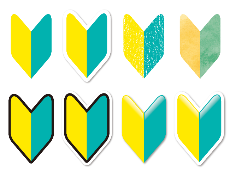 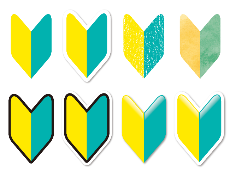 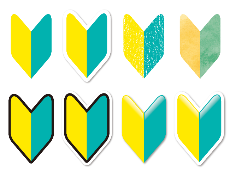 Theme 1
Theme 2
Theme 3
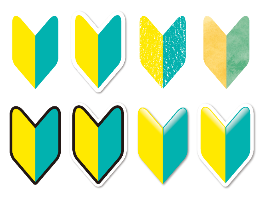 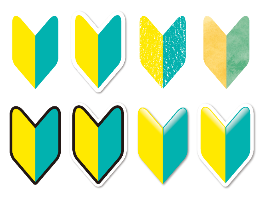 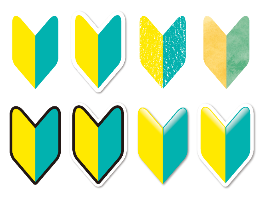 書店の現状
書店の商習慣
書店の儲けの構造
出版業界の方で、
出版の基礎を学びたい方ならどなたでも受講可能です！
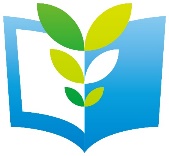 お申込み・お問い合わせ先
書店でかがやく 人を育てる
日販 出版流通学院
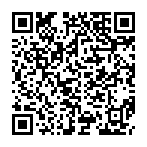 こちらのQRコードを
読み込んでいただくと、
お申込み画面が開きます
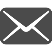 ryutsu-gakuin@nippan.co.jp
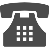 03-3233-4791（平日9時-17時）
※ツールはZoomを使用します
　お申込いただいた方にURLをご連絡します
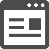 https://www.nippan.co.jp/ryutsu-gakuin/